U  domovini  Hrvatskoj razlikujemo različite zavičaje:

-NIZINSKI
-BREŽULJKASTI
-GORSKI
-PRIMORSKI
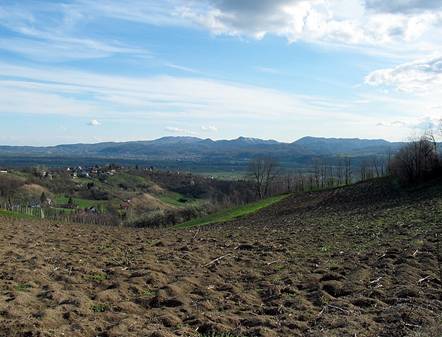 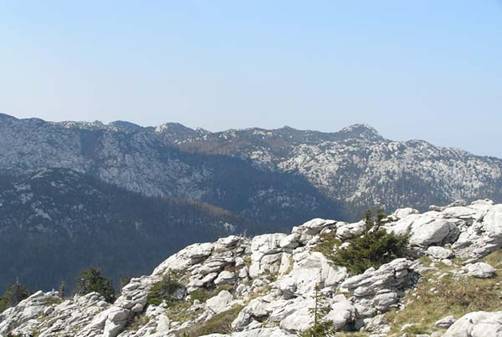 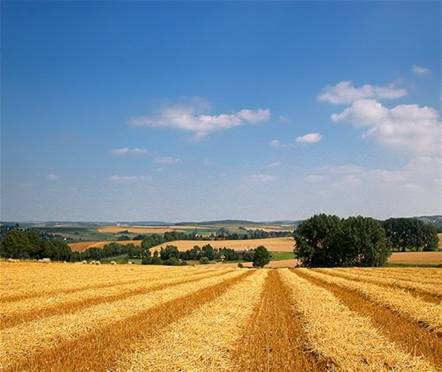 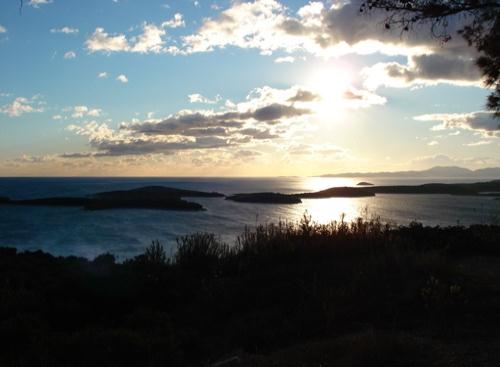 Zagreb  je  jedna  županija.
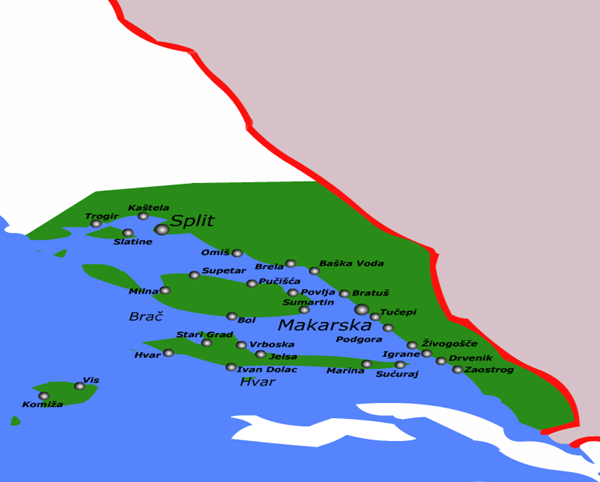 Prostorno  je  najveća  županija
Hrvatske.
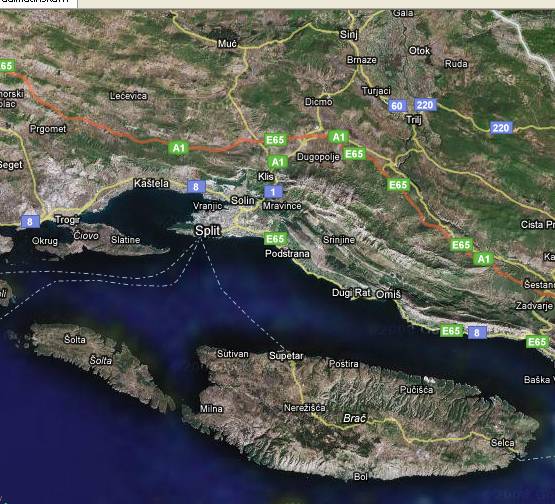 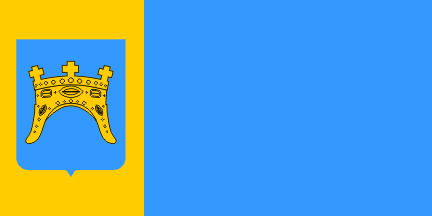 PRIMORJE- prostor uz obalu Jadranskog mora od općine  Marine  pa  do  općine   Gradac.
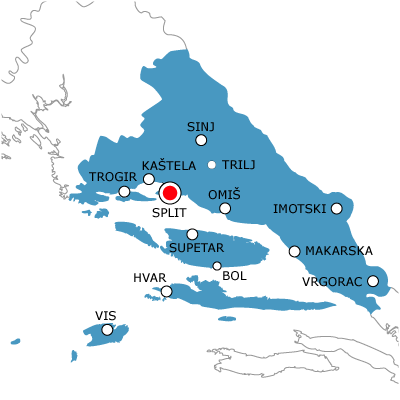 Splitska  vrata -  uski morski prolaz  između otoka Šolte  i  Brača.
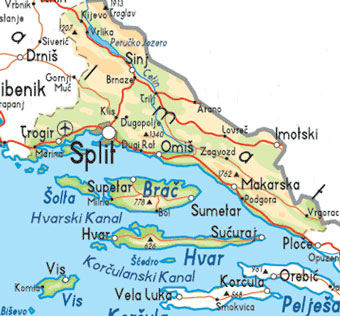 Veći otoci:- Čiovo, veliki i Mali Drvenik, Šolta, Brač, Hvar i Vis








Manji otoci:- Pakleni otoci , Šćedro, Svetac, Biševo, Jabuka i   Brusnik
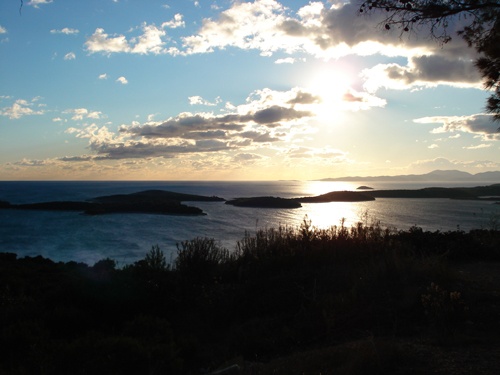 PAKLENI  OTOCI
Trogir  je  s  južne  strane  spojen s  otokom Čiovom  mostom  dugim  110  metara.
Za  Šoltu  kažu  da  je 
zeleni  otok.
U  blizini  su  grada Trogira.    Zimi  su   pusti  , a ljeti zbog  lijepih  plaža i  čistog  mora  ima  mnogo  turista.
MALI  DRVENIK
VELI  DRVENIK
VIS
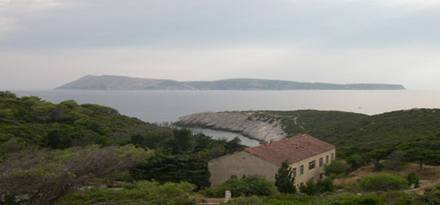 JABUKA – vulkanske  građe
ŠĆEDRO
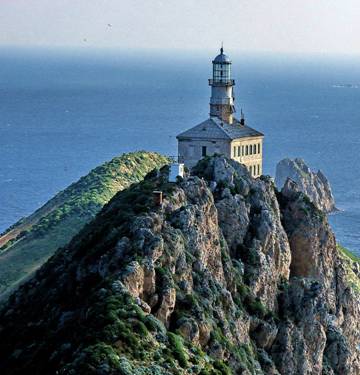 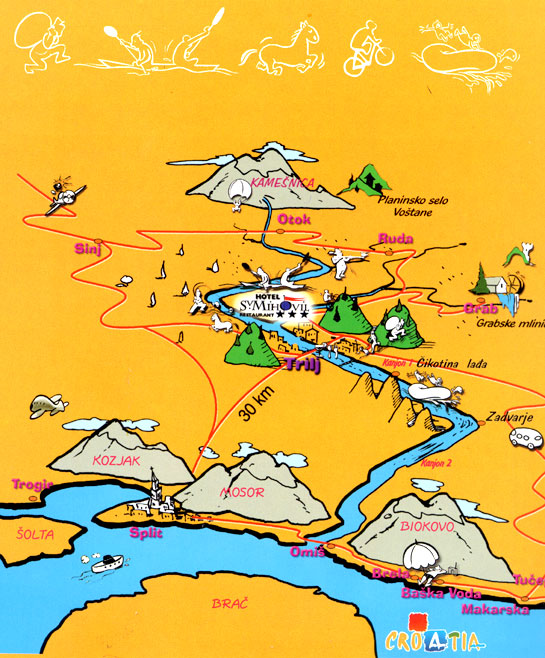 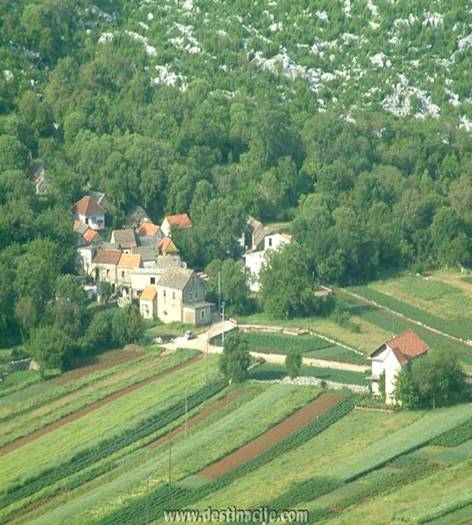 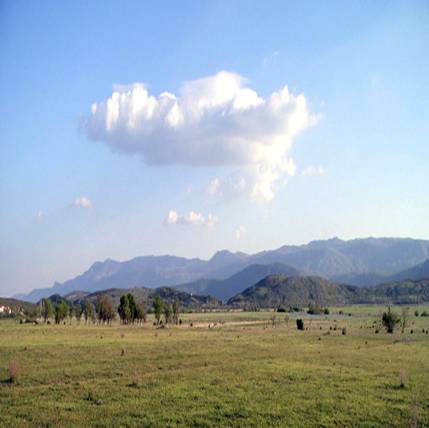 U  našoj  županiji  su nastala  brojna  naselja : gradovi  ,  sela  i zaseoci.

Najveće je  naselje  Split,  koji  je  i  sjedište  županije. U  našoj  županiji  ima  16  gradova. Primorje  je najnaseljeniji  dio.
Naselja  u  Zagori   najčešće  su  raštrkana  u  veći  broj  zaselaka.


Najveća  naselja  su  se razvila  oko  polja  u  kršu.
ZASELAK
Sinjsko  ,  Imotsko  i Vrgoračko  polje.
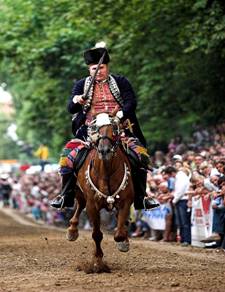 Najveće  naselje  u  Zagori  SDŽ-e
Plan  grada
TRILJ
Trilj  zimi
Biser  naše  županijeTrogir
Omiš  ,  grad  na  ušću  rijeke  Cetine
Makarska iznad  koje  se  diže  planina Biokovo.
Pogled  na  Brela
Solin  - smjestio se na ušću  rječce  Jadro
Okolina  grada  Gradaca  dijeli  našu  županiju  od  susjedne .
Većina  naselja  na  otocima   smještena  je  u  lijepim  slikovitim  zaljevima. 

Kuće  su  zbijene  ,  ulice  uske  , a  trgovi  vrlo slikoviti.
PRIMORSKO  NASELJE
TURIZAM
Hvar
Supetar
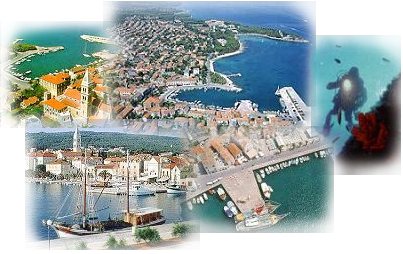 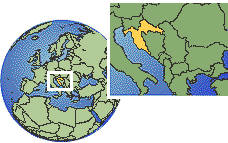 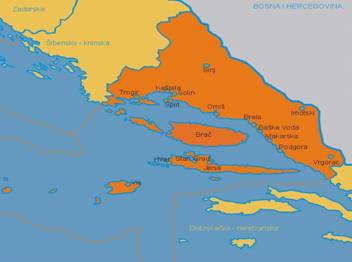 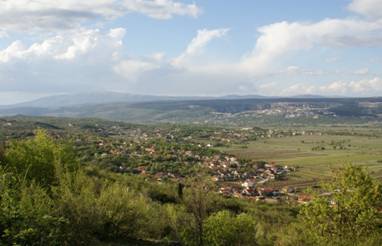